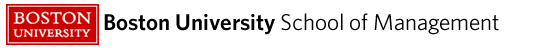 QM222 Class 5 Section A1Simple Regression
QM222 Fall 2017 Section A1
1
To-dos
There is no class this Friday.  However, TAs will be in room 314 (computer lab) to help anyone who wants help with Stata and/or data
Assignment 2 is due next Wednesday.  I will also be writing everyone if they are good to go with their topic or if they need to talk to me more about their project topic before approval.  I have time for drop ins today 1-1:45, 2:45-4.
Otherwise – It is time to write down the variables that you want in the data sources (and later start downloading them.)
If it is a small data set, you can download the whole dataset (survey etc.)
The Midterm will be on Thursday Oct. 31 at 6pm – and will be over in time for you to do Halloween
QM222 Fall 2017 Section A1
2
Today’s Agenda
Review of selection and the WWII fighter plane example 
Introduction to simple regression (Chapter 6) 
Nomenclature of parts of the regression
How to interpret regressions
In-class exercise
Very brief extension to multiple regression
QM222 Fall 2017 Section A1
3
Selection
Selection is the general term for cases where the population that you are studying is not representative of the population as a whole
There are general cases of selection and also two special cases….
Self-selection – when people select into the sample
Survivorship bias – where only survivors are observed
QM222 Fall 2017 Section A1
4
Cases of selection
From the video:  Married men live longer
From our exercise: Kids in schools with smaller classes are more likely to go to college
Self-selection: Struggling students go to TA office hours
QM222 Fall 2017 Section A1
5
The key in all these selection bases
Terminology: When you are measuring the effect of something in an experiment, you give this “treatment” to some of the people/rats/etc and not give this treatment to the others – “the control group”
Selection will bias our measure of the effect if the treatment group and control group are likely to be different for reasons unrelated to the treatment that could be creating the outcome.
Self-selection is when people choose which group they are in
QM222 Fall 2017 Section A1
6
Another example of this: Is this a good way to estimate the average number of children per family in the US?
Suppose that I want to estimate the average number of children in families in the US and use you (the class) as a  sample. I ask each of you how many children are in your family (including you). 
What are the problems with this estimation?

Do you think it would be a overestimate or an underestimate of the average number of children? Why?
QM222 Fall 2017 Section A1
7
Another example from WWII
During World War II, some of the most important mathematicians acted as secret agents of the US armed forces (called the Applied Mathematics Panel). 
When a commander would stumble into a problem that might be related to statistics, he’s ask this Panel.
During World War II, the chances of a member of a bomber crew making it through a tour of duty was 50%.
How, the Air Force asked, could they improve the odds of a bomber making it home?
The military looked at the bombers that had returned from enemy territory, recording where those planes had taken the most damage.
QM222 Fall 2017 Section A1
8
Discussion: Why did statisticians say the commanders were completely wrong?
They saw the bullet holes tended to accumulate along the wings, around the tail gunner, and down the center of the body.
The commanders wanted to put the thicker protection where they could clearly see the most damage, where the holes clustered




But the statistician (Abraham Wald) said “No, it is the OPPOSITE.  Where these bombers are unharmed is where these bombers are most vulnerable. Put protection THERE!
Why did he say this? Where should they add protection? ANSWER part d!
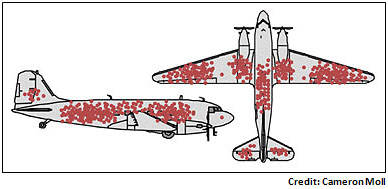 QM222 Fall 2017 Section A1
9
This special kind of selection bias is called Survivorship Bias
Survivorship bias occurs when those who survive are different from those who don’t…. But you only measure the survivors.
Another example:
If you look at the 10-year % return of mutual funds…. 
These are the ones that survived… and will be the ones who got the highest % return (even if returns were random across funds). 
So don’t expect this % return if you invest in mutual funds for 10 years.
QM222 Fall 2017 Section A1
10
In sum….
Selection is a major reason that correlation doesn’t imply causality 
And often can be related to a missing confounding factor
QM222 Fall 2017 Section A1
11
Today’s Agenda
Review of selection and the WWII fighter plane example 
Introduction to simple regression (Chapter 6) 
Nomenclature of parts of the regression
How to interpret regressions
In-class exercise
Very brief extension to multiple regression
QM222 Fall 2017 Section A1
12
If you want to measure the slope of the line, you can’t use correlation. You need regression! (example)
Here is a scatter diagram of the price of Brookline Condo’s v. the size (in square feet) of the condo.
QM222 Fall 2017 Section A1
13
Scatter diagram with a linear regression line (which is what a trend line in Excel is)
Every line is a linear equation.  We write simple regression equations as follows:
				Ŷ = b0 +  b1X
QM222 Fall 2017 Section A1
14
[Speaker Notes: Use to show errors and Y-hat]
Ŷ = b0 +  b1X
In regression, variables play one of two roles:
1. Dependent (LHS): what we want to we want to explain or predict. Y
We use the hat over Y to mean predicted Y  -- Ŷ  
2. Explanatory (RHS):variables used to explain or predict the dependent variable. X

b0   is the intercept of the line
b1   is the slope of the line.  
We also call it the coefficient of X.
This is NOT the same as the correlation coefficient.  Coefficient kind of means “estimated number.” 
A simple regression means only one X.
QM222 Fall 2017 Section A1
15
The computer estimated this specific regression equation as:    Price = 12934 + 407.5 size
Interpreting the coefficient:
Every additional square foot increases the price by $407.50 on average.
QM222 Fall 2017 Section A1
16
[Speaker Notes: Use to show errors and Y-hat]
The computer estimated this specific regression equation as:    Price = 12934 + 407.5 size
Interpreting the intercept 12934:
Mathematically, a condo with 0 size sells for 12934.
But such a condo doesn’t exist.  
So really, the intercept just helps fit the line through the dots we have.
More generally, we cannot apply an equation outside the ranges of X we observe.
QM222 Fall 2017 Section A1
17
[Speaker Notes: Use to show errors and Y-hat]
In your project, you will estimate regressions like this.Price = 12934 + 407.5 size
However, does this tell us that an additional square foot (size) CAUSES the price to increase by $407.50.
No – it just says: 
Price TENDS to increase by $407.50 when square feet (size) increases by 1.
QM222 Fall 2017 Section A1
18
(new) Predicted line Ŷ=b0+b1X  and errors
Y =  Ŷ + error

Ŷ = b0+ b1X

Y = b0+b1X + error
For any X (e.g. 2700), we predict Ŷ the value along the line.
But each observation is not exactly the same as that predicted value. 
The difference is called the RESIDUAL or ERROR and they can be 
positive or negative.
QM222 Fall 2017 Section A1
19
Regression in Stata
regress yvariablename  xvariablename
 For instance, to run a regression of price on size, type:
 	regress price size
Note: _cons is constant, intercept
price = 12934 + 407.45 size
If size increases by 1 sqft, sales price increases by $407
QM222 Fall 2017 Section A1
20
Using this regression to predict: Price = 12934 + 407.5 size
If you know a condo’s size, you can use the regression to predict that condo’s price. Simply plug a value of square feet into the equation above:
The predicted price for a condo with 1000 sq. feet is: 
12934 + 407.5*1000 = $420,434.
The predicted price for a condo with 2000 sq. feet is: 
12934 + 407.5*2000 = $827,834.
QM222 Fall 2017 Section A1
21
Using this regression to explain the relationship between size and price: Price = 12934 + 407.5 size
If there are two houses and one had an extra 1000 square feet than another, how much would the sales price change:
				         407.5   *  1000 = 40,750

After all, the difference between $827,834 and 420,434 is just:    407.5*1000 = 40,750
The predicted price for a condo with 1000 sq. feet is: 
12934 + 407.5*1000 = $420,434.
The predicted price for a condo with 2000 sq. feet is: 
12934 + 407.5*2000 = $827,834.
QM222 Fall 2017 Section A1
22
Do in class exercise side 1
Next, I want to go out of order a bit to tell you where we are going in later classes

Related to confounding factors
QM222 Fall 2017 Section A1
23
Today’s Agenda
Review of selection and the WWII fighter plane example 
Introduction to simple regression (Chapter 6) 
Nomenclature of parts of the regression
How to interpret regressions
In-class exercise
Very brief extension to multiple regression
QM222 Fall 2017 Section A1
24
Going back to the Brookline Condos
Maybe there are confounding factors…. Correlated with both price and size.  Perhaps size really has a smaller effect.

How can we separate out the effect of size and – for instance – # of parking spaces?
If we had a HUGE data set, we might be able to look at houses with only 1 space;  then with 2 space etc. But we would need much more data than exists. 
Instead we use multiple regression.
QM222 Fall 2016 Section D1
25
In multiple regression, we have more than one explanatory variable.
At first we had: 
		Price = 12934 + 407.5 size
Each square feet increases the price by $407.6
What if I run a regression in 3-Dimensional space and get an equation with three variables
	Price = 15639 + 388.5 size  + 40463.1 parkingspaces
If there are two houses both with 2 parking spaces,
but one has an extra square foot, how much does price change?   Notice nothing changes in the equation but this term
So price goes up by $388.5  (which is less than 407.5)
QM222 Fall 2017 Section A1
26
So when you add additional variables into the equation…
The multiple regression isolates the effect of each explanatory variable 
	holding the other explanatory variable constant
Price = 15639 + 388.5 size  + 40463.1 parkingspaces
QM222 Fall 2017 Section A1
27
Assignment 2: Due Wednesday, Sept. 27 (paraphrased)
You cannot start this assignment before you have gotten approval of your topic from me.  I will send you emails. 
Then you’ll need to understand your data well enough to know the variables that you’ll use and how many observations there are. 
What specific question or questions will your project address?
What company, governmental body or other organization would be interested in knowing the answer to this question?
What data source(s)  are you using?  
In your data, what does each observation represent? 
In your data, how many usable observations are there?
What is the dependent variable(s) you plan to focus on?  
What is the main explanatory variable(s) that you will focus on? 
What additional, possibly confounding variables, can you measure that you planning to include in your analysis?
QM222 Fall 2017 Section A1
28
I have also made a single sheet Project Description that you will start filling out and handing in each week
I’ll use it to keep up with your project and your data. 
For Assignment 2, you need to just copy your first 5 answers.
But with each additional Assignment, you will:	
Fill in more of this sheet.
Change some of what you have written.
QM222 Fall 2017 Section A1
29
Today we…
Reviewed how many times that there are confounding factors, it is because of selection, including the special cases self-selection and survivor bias
Learned a lot about a simple regression
An estimated line
Special words: dependent variable, explanatory variable, regression coefficient
How to use simple regressions to predict; and to measure how much one variable’s change changes the other.
(I am avoiding saying “how one variable affects the other”
Were introduced to multiple regression to separate out the effect of confounding factors.
QM222 Fall 2017 Section A1
30